Ideas and ideals the Indian Constitution
SUBJECT : CIVICS  CHAPTER NUMBER:2
CHAPTER NAME :Ideas and ideals the Indian Constitution
Key Features of Indian Constitution
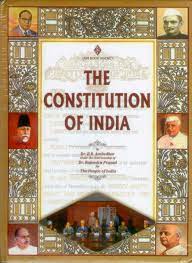 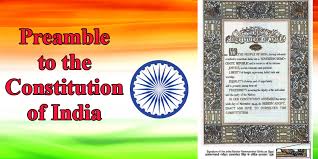 Our Constitution begins with a introduction came to  known as Preamble. It highlights the goals and  aspirations of the Indian people, and it describes  India as Sovereign, socialist, secular, democratic, republic country.
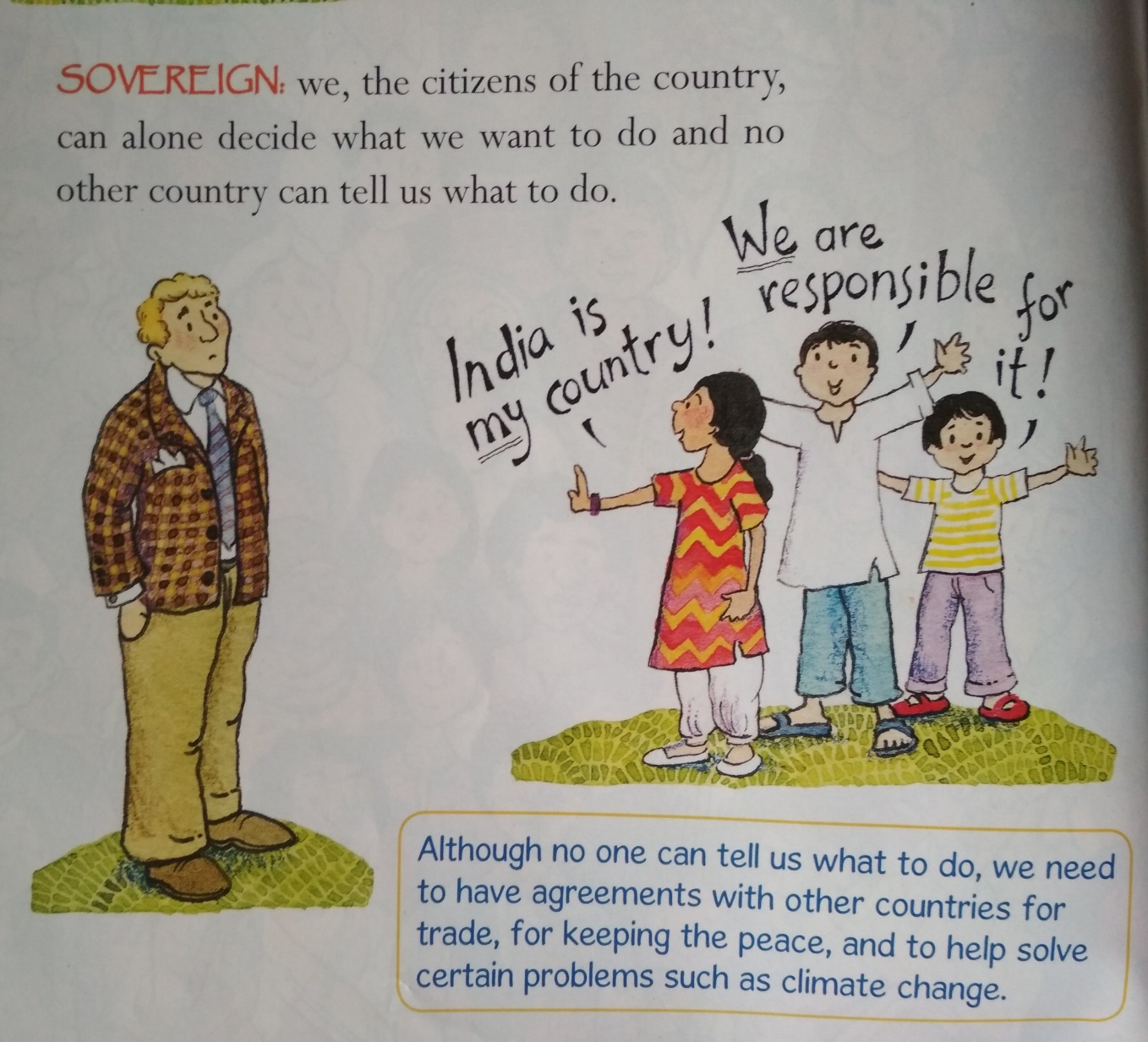 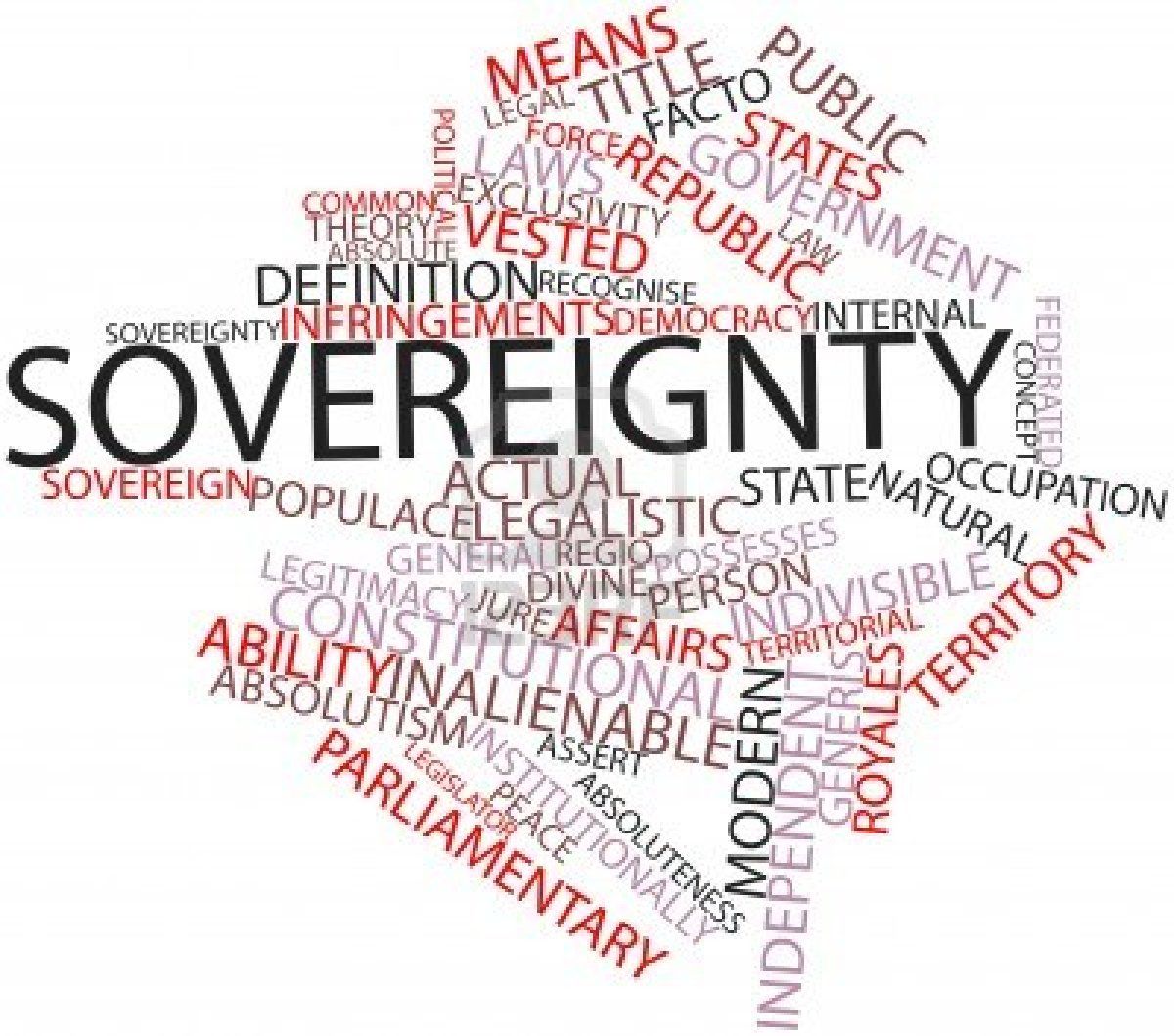 Socialist Country
Everyone is given equal opportunities to  make use of the resources of the  country.
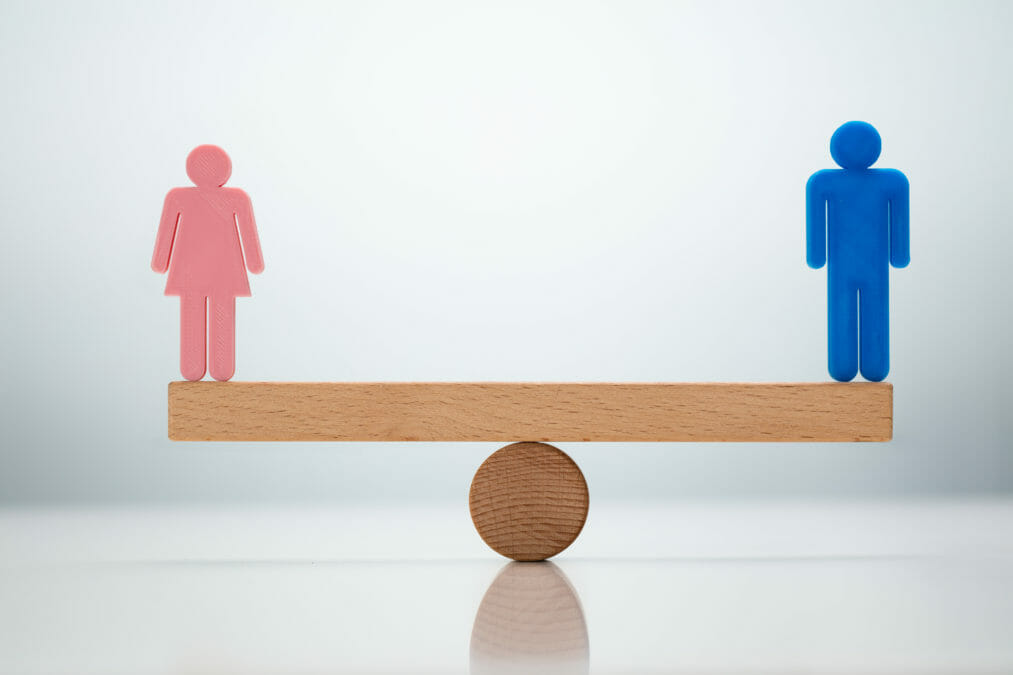 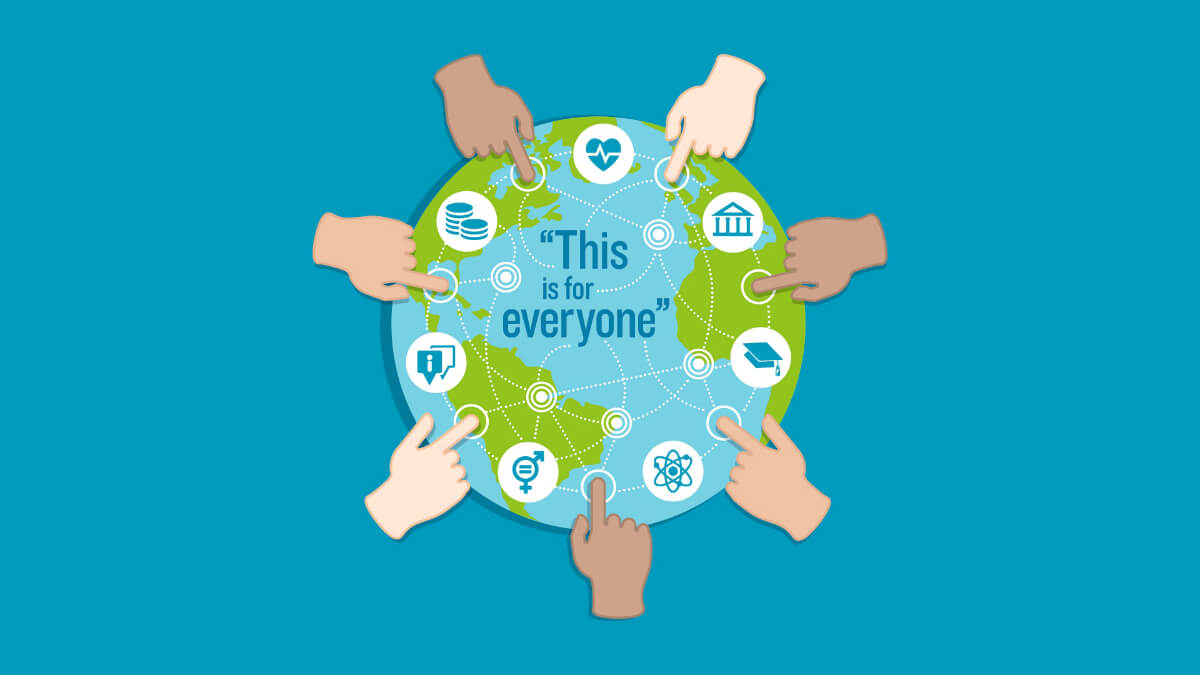 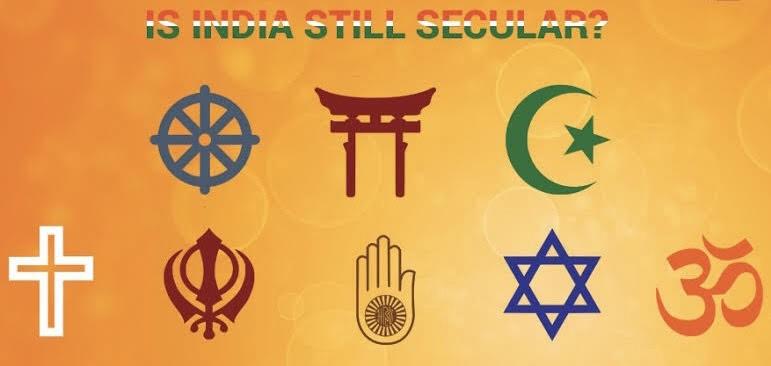 Secular Country
Every citizen has the freedom to profess,  practice, and propagate the religion of  his liking and no discrimination on the  basis of religion.
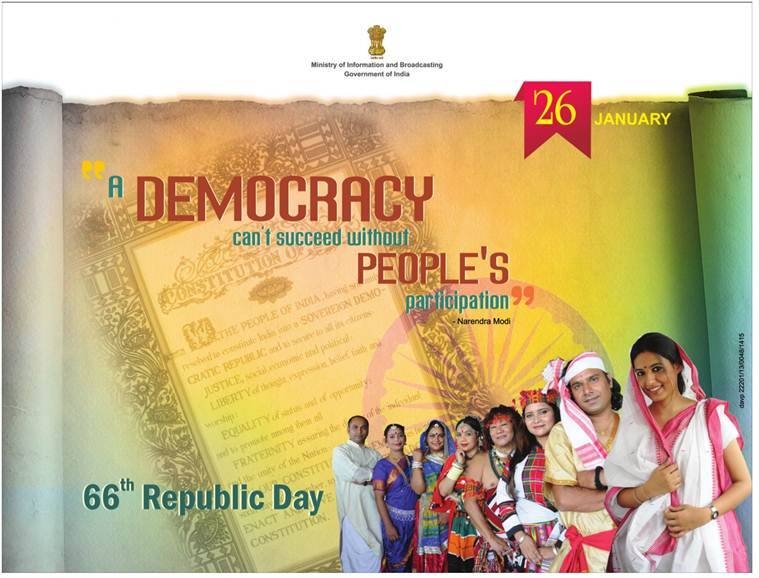 D e m o c r a t i c C o u n t r y
The country which is governed by  elected representatives. Election  is conducted at fixed intervals.
R e p u b l i c	C o u n t r y
India is a Republic country because our head of the  state –president is an elected person not a hereditary  one. He is elected for 5 years which is a fixed term of  office.
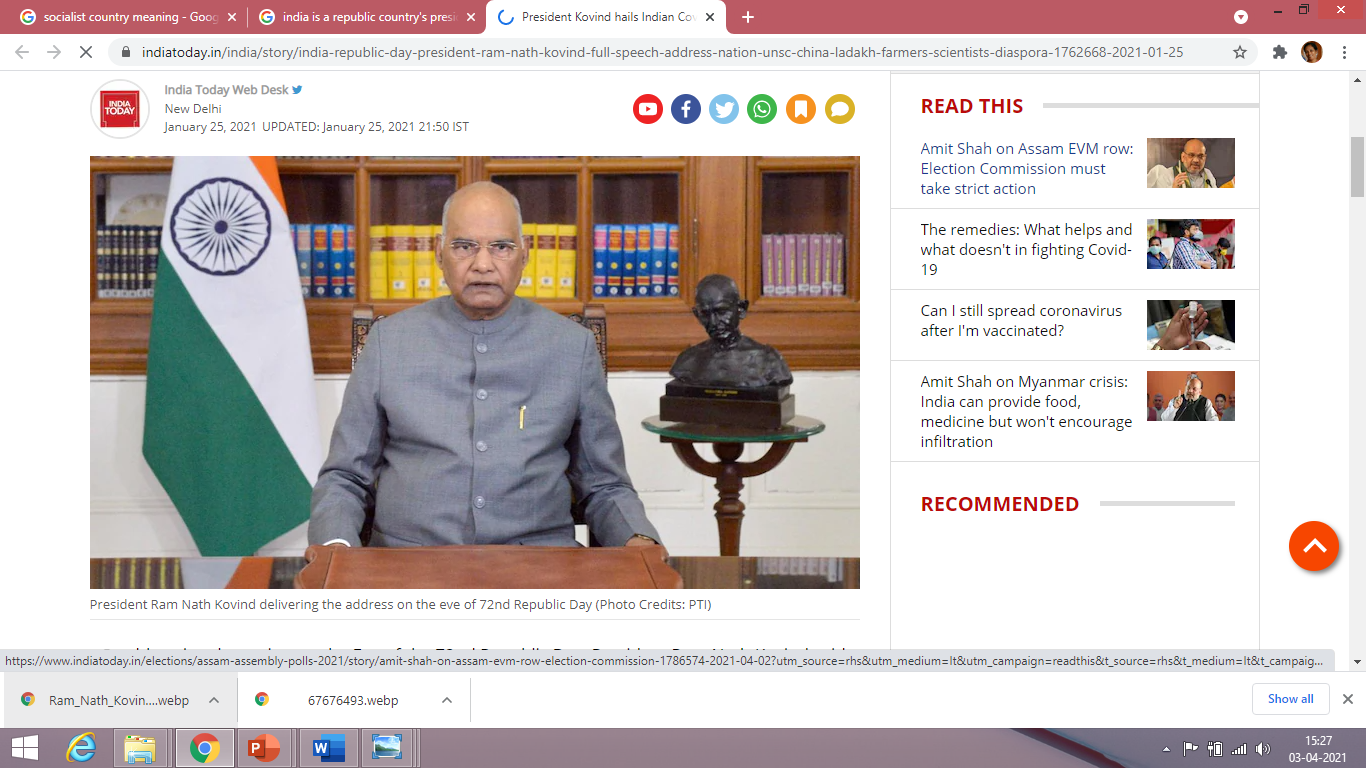 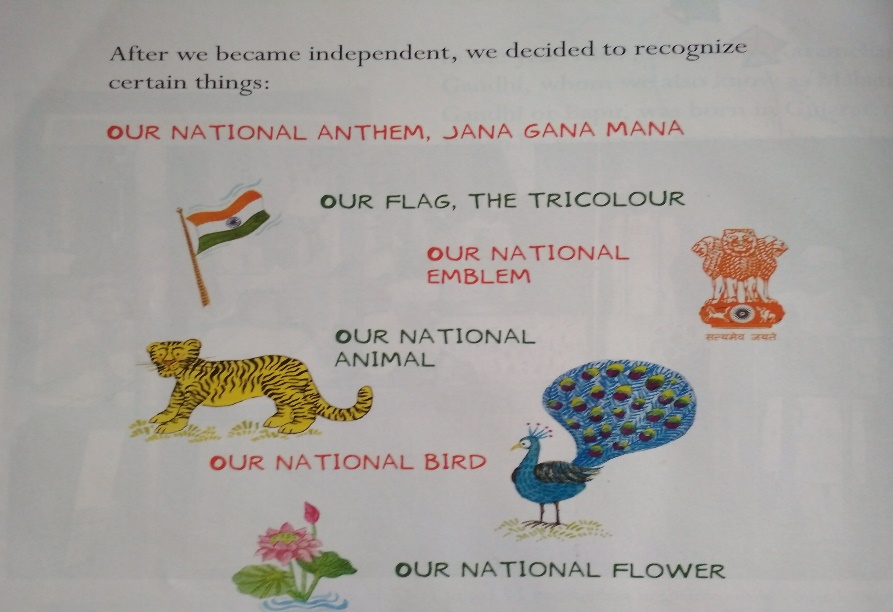 D i r e c t i v e P r i n c i p l e s o f S t a t e P o l i c y
Every Govt. which comes to power is expected to be guided by some
principles when making policies and laws. These principles are called Directive Principles.
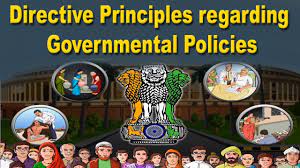 Home Assignment
Define the term Preamble?
What do you mean by sovereign state?
India is a republic country. What does it mean?
India is secular country. What does it mean?
THANKING YOU
ODM EDUCATIONAL GROUP